Tribal Youth Diversion Grant
Budget Attachment
We will Cover…
The Budget Attachment for the 2019 Tribal Youth Diversion Grant RFP

How to locate the Budget Attachment

Budget Line Item Examples
Locating the Budget Attachment
Navigate to the Tribal Youth Diversion website http://www.bscc.ca.gov/tribal-youth-diversion-grant-program/ 

Expand the 2019 Tribal Youth Diversion Grant Request for Proposals accordion


Select the Tribal Youth Diversion Grant RFP word link
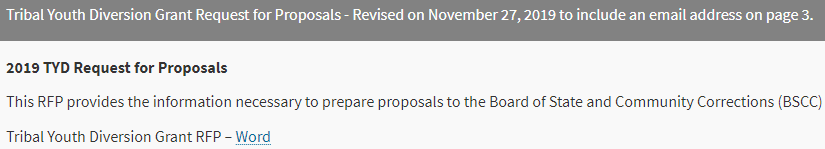 Locating the Budget Attachment
The budget table and budget narrative are in a separate excel form

The link to the Budget Attachment is built into the RFP on pages 21 and 87
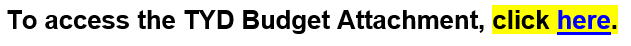 Budget Attachment
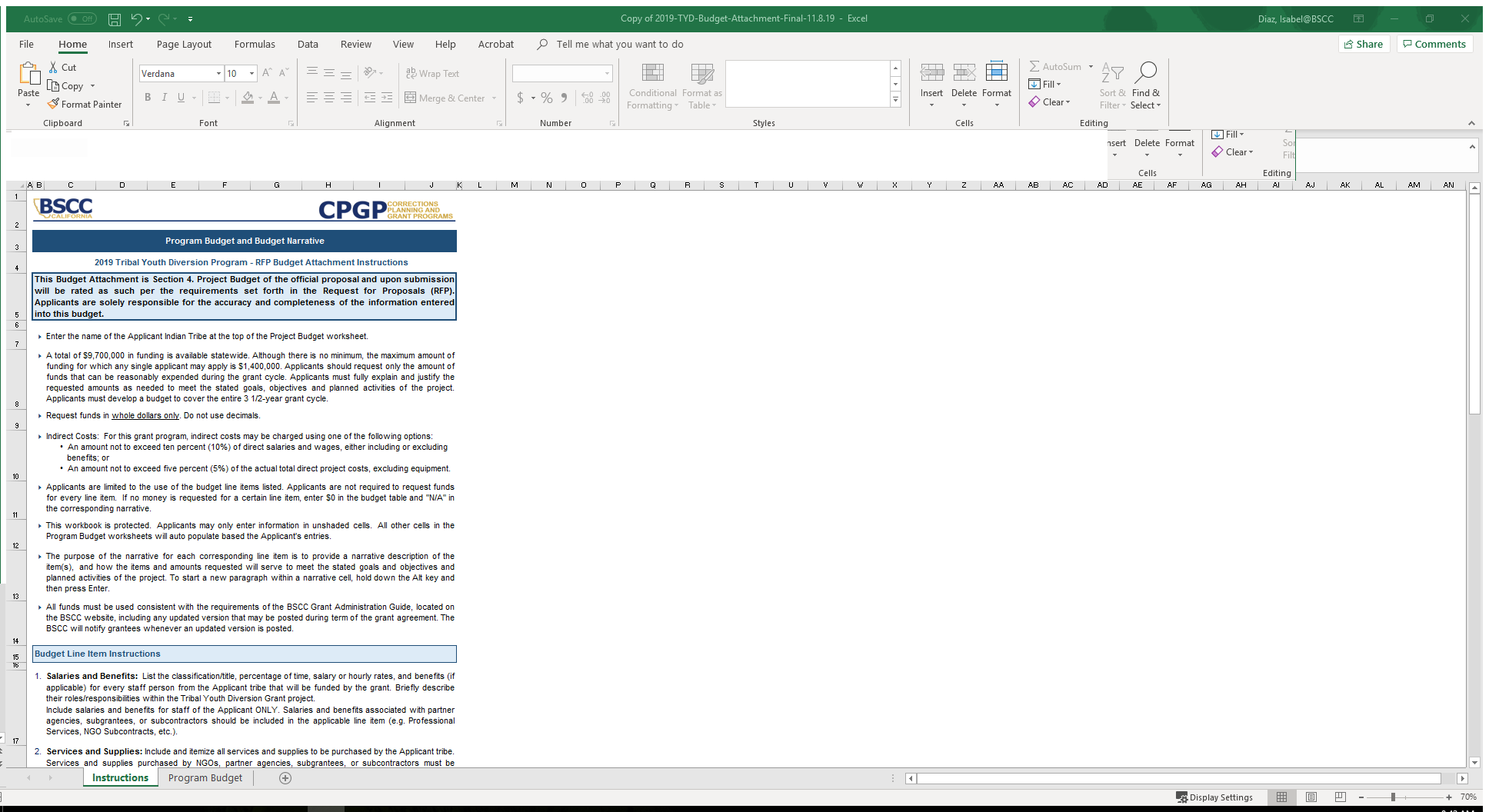 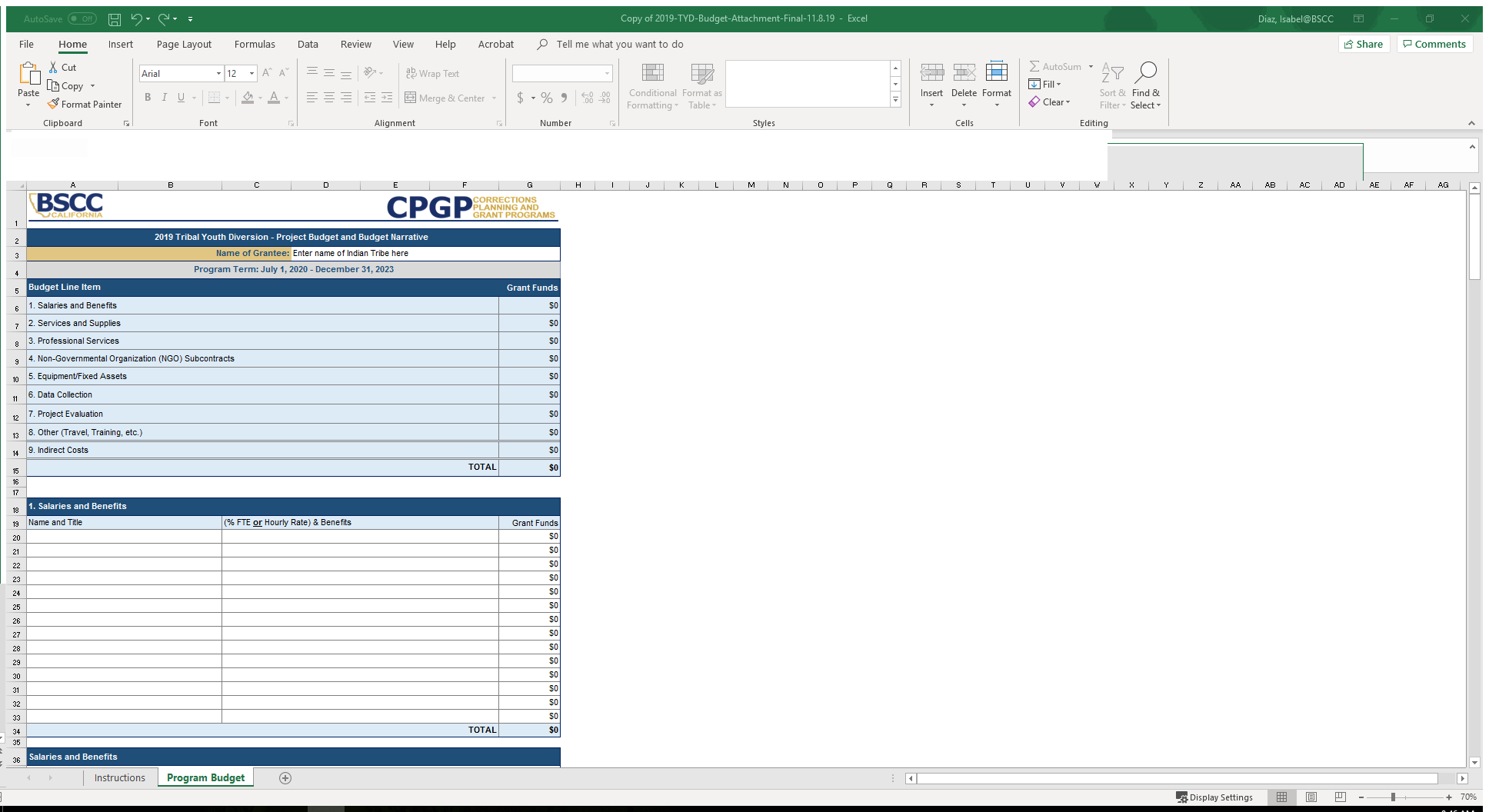 Budget Attachment
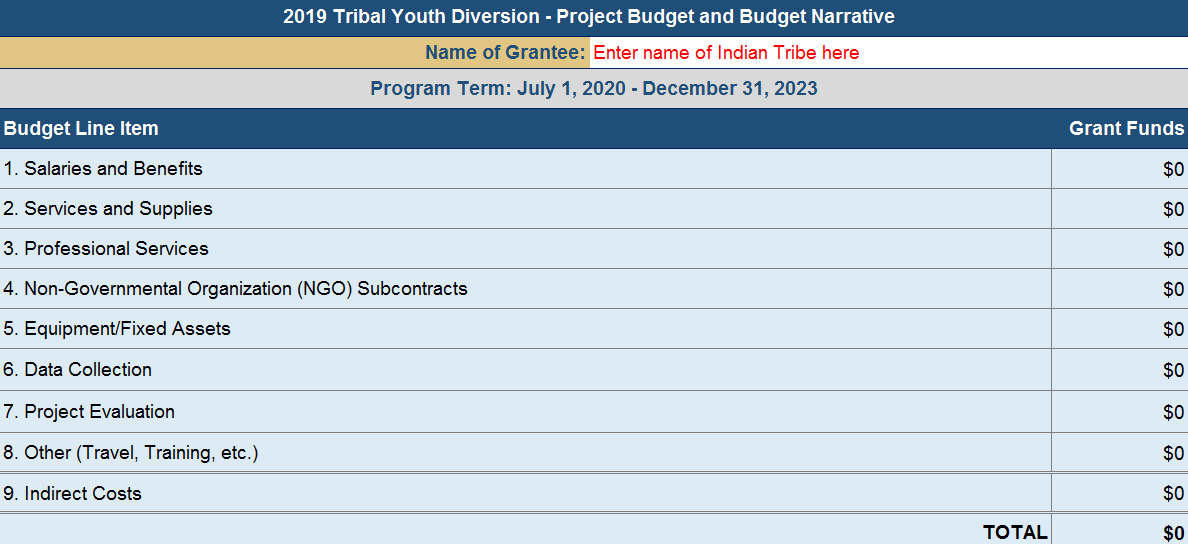 Applicants are limited to the budget line items contained in the Budget Attachment

The dollar amounts automatically populate within all blue shaded cells
Budget Attachment
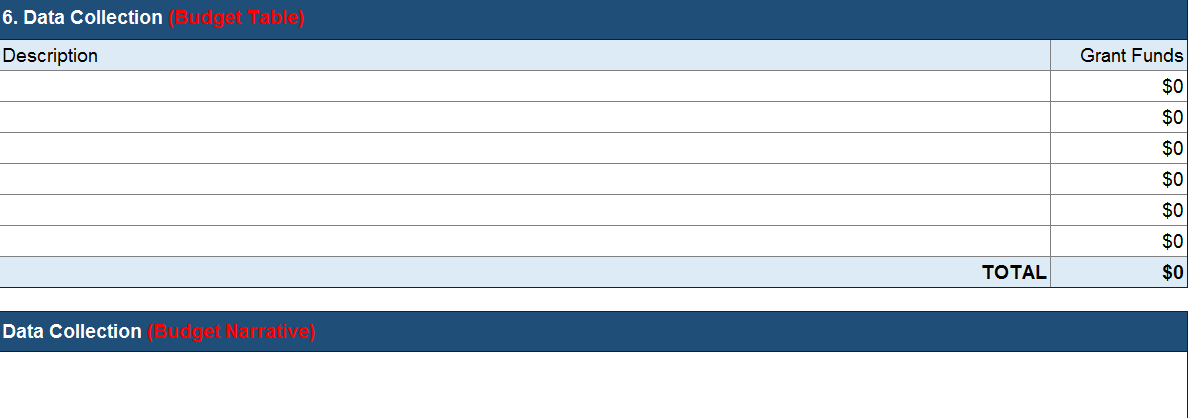 Each budget line item will have a budget table and narrative section

Each expenditure shall be listed in the table followed by a description in the narrative

The narrative should describe how the requested expenditure will serve to meet the goals and objectives of the proposed project
Budget Attachment
The applicants must enter their Tribe’s information 

The budget should reflect the applicant’s budget for the entire grant term  

Funds must be requested in whole dollars

If no money is requested for a particular line item, enter $0 in the budget table and “N/A” in the corresponding narrative
Line Item Examples - Salaries & Benefits
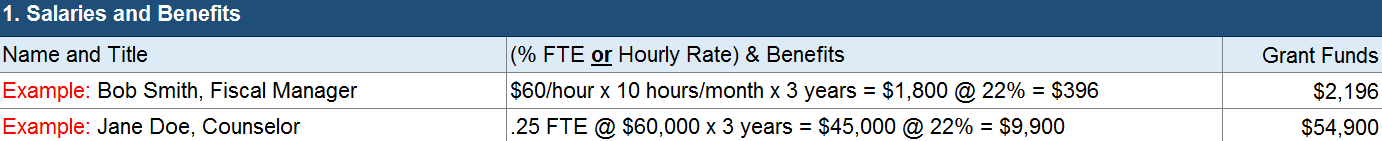 The applicant should identify staff that will be funded by the grant

The salaries & benefits associated with partner agencies or subcontractors should be included in the applicable line item (e.g. Professional Services, NGO Subcontracts, etc.)
Line Item Examples - NGO Subcontracts
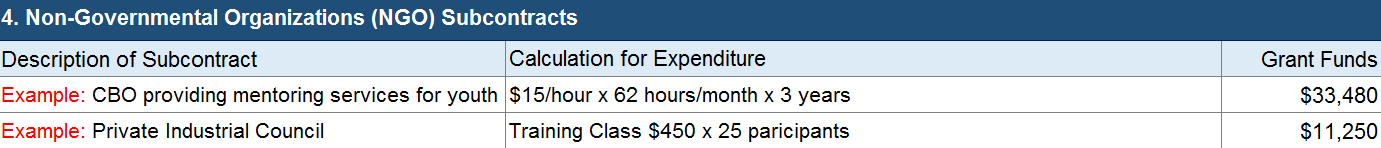 The applicant shall identify grant funds associated with NGO subcontracts

The applicant shall identify the amount of funds allocated to each NGO and itemize the services that will be provided

If a community partner has not been selected, identify the amount of grant funds that will be allocated and describe services to be provided
Line Item Examples - Equipment/Fixed Assets
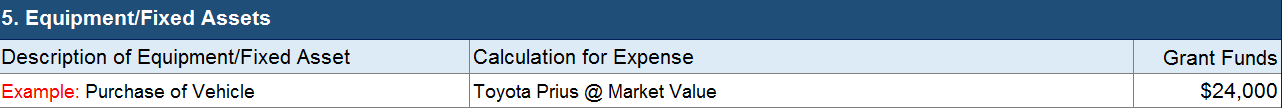 Applicants shall identify the grant funds associated with equipment and fixed assets purchased by the applicant

Equipment and fixed assets are nonexpendable property having a useful life of more than one year and acquisition costs of $5,000 or more per unit

Equipment and fixed assets included in the proposed budget does not guarantee approval;  separate and prior approval from the BSCC will be required
Line Item Examples - Other
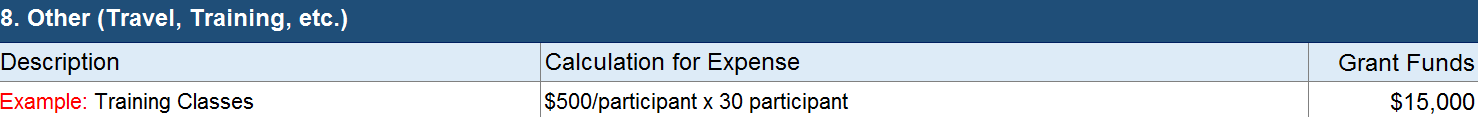 The applicant shall identify training, travel, or other costs, set aside for such purposes, for use by the applicant

Similar expenditures allocated by partner agencies or subcontractors should be included in the applicable budget line item

Out-of-state travel is restricted and only allowed in exceptional situations; prior approval will be required, even if out-of-state travel is outlined in proposed budget
Line Item Examples - Indirect Costs
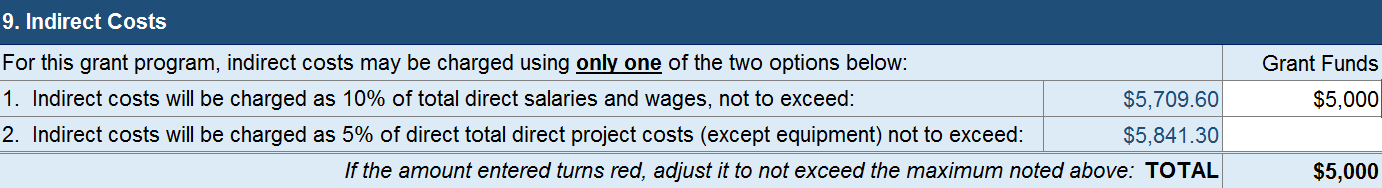 Applicants can charge indirect costs by choosing one of the following options: 10% of direct salaries and wages, including or excluding benefits or 5% of total direct project costs, excluding equipment


The applicant shall identify the expenses that will be supported by the indirect costs rate
Questions?
Contact Information
Isabel M. Diaz, Associate Governmental Program Analyst
Email: Isabel.diaz@bscc.ca.gov
Phone: (916) 621-2878

or

Tribal Youth Diversion Grant Inbox
Email: TribalYouthDiversion@bscc.ca.gov